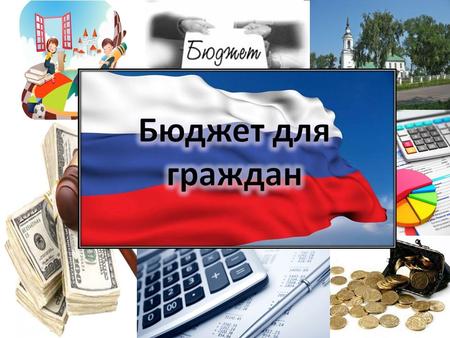 БЮДЖЕТ  ПЛОТНИКОВСКОГО СЕЛЬСКОГО  ПОСЕЛЕНИЯ 
на 2018 год и на плановый период 2019 и 2020 годов
Решение Совета народных депутатов от 25.12.2017 № 79
Основные характеристики бюджета Плотниковского сельского поселения тыс.рублей
Динамика собственных доходов бюджета Плотниковского сельского поселения тыс. рублей
Структура доходов  бюджета Плотниковского сельского поселения тыс.рублей
Структура налоговых доходов тыс. рублей
2018 год
2020год
7332 тыс.руб.
8304тыс.руб.
8023 тыс.руб..
Налог на доходы физических лиц тыс.рублей
Налог на доходы физических лиц (НДФЛ) – основной вид прямых налогов. Исчисляется в процентах от совокупного дохода физических лиц за вычетом документально подтвержденных  расходов, в соответствии с действующим законодательством.
Доля поступлений налога в общем объеме налоговых и неналоговых доходов  
в 2018, 2019 и 2020 годах
11 %
11 %
Акцизы по подакцизным товарам (продукции)  тыс.рублей
Налоги на совокупный доход тыс.рублей
1%
1%
Доля поступлений налога на совокупный доходов о общем объеме налоговых и неналоговых доходов местного бюджета в 2018, 2019 и 2020 годах
2019
2020
В местный бюджет поступают:
единый сельскохозяйственный налог
Налог на имущество  физических лиц тыс.рублей
Налог на имущество  физических лиц
Объектами налогообложения  физ. лиц признается расположенное в пределах поселения следующее имущество:
1.жилой дом
2. жилое помещение(квартира, комната)
3. гараж
4. объект незавершенного строительства
5. иные здание, сооружение, помещение.
Доля поступлений налогов на имущество в общем объеме
 налоговых и неналоговых доходов 
в 2018, 2019 и 2020 годах
48%
49%
47%
Прочие налоговые доходы  тыс.рублей
1%
1%
1%
2020
2018
2019
Прочие налоговые доходы – государственная пошлина за совершение нотариальных действий должностными лицами органов местного самоуправления, уполномоченными в соответствии с законодательными актами РФ на совершении нотариальных действий
Объем и структура безвозмездных поступлений
2018 год
2019 год
2020 год
1254,4 тыс.рублей – всего
безвозмездных поступлений.
Это составляет 13 % в 
общем объеме доходов.
1547,3 тыс.рублей – всего
безвозмездных поступлений.
Это составляет 17 % в 
общем объеме доходов.
1285,1 тыс.рублей – всего
безвозмездных поступлений.
Это составляет 13 % в 
общем объеме доходов.
Объем и структура расходов бюджета по разделам на 2018 год  тыс.рублей
Расходы на реализацию муниципальной программы «Жизнеобеспечение Плотниковского сельского поселения"  на 2018 – 2020 годы
Расходы в рамках подпрограммы
 "Развитие дорожного хозяйства" тыс.рублей
Содержание, текущий ремонт  автомобильных дорог местного значения  и инженерных сооружений на них
Расходы в рамках подпрограммы «Физическая культура и спорт» тыс.рублей
Организация и проведение спортивных мероприятий
Расходы в рамках подпрограммы «Благоустройство» тыс.рублей
Расходы в рамках подпрограммы 
«Обеспечение первичных мер пожарной безопасности и защите населения и территории от чрезвычайных ситуаций природного и техногенного характера»  тыс.рублей
Обеспечение первичной пожарной безопасности
Обеспечение защиты населения и территорий от чрезвычайных ситуаций природного и техногенного характера
Расходы в рамках подпрограммы «Гарантии, предоставляемые муниципальным служащим поселения» тыс.рублей
Выплата дополнительной ежемесячной пенсии муниципальным служащим
Расходы в рамках подпрограммы «Функционирование органов местного самоуправления»  тыс.рублей
Другие общегосударственные вопросы: проведение приемов, мероприятий и прочих расходов
Расходы на обеспечение деятельности органов местного самоуправления
Расходы на заработную плату Главы Плотниковского сельского поселения
Расходы в рамках непрограммного направления деятельности на 2018 год  тыс.рублей
Контактная информация: 
Глава Плотниковского сельского поселения 
Кулдошин Николай Геннадьевич График работы с 8-30 до 17-30, 
перерыв с 13-00 до 14-00. 
Адрес: 652383, Кемеровская область, Промышленновский район, п. Плотниково пер.Советский, 1А Телефон 
(8 38442) 6-71-75, Факс: 6-71-82 
Электронная почта: Plotnikovskay_st@mail.ru